Radiation in the Atmosphere
Gases can absorb AND give off radiation.
Objects around you look bright on a sunny day. 
Earth’s atmosphere reflects or absorbs some sunlight but allows most visible light to pass through to the Earth’s surface.
A cloudy day is darker because clouds reflect and absorb much of the sunlight, so less light passes through to the ground.
Atmosphere affects light in 4 ways:
The atmosphere can absorb light
The atmosphere can reflect light
The atmosphere can let light pass through it
The atmosphere can emit (give off) light
Forms of Radiation
Just like there are sounds we can’t hear (think about a dog whistle), there are forms of radiation that we can’t see. These are called ultraviolet and infrared radiation.
Different gases in the atmosphere absorb both.
Ultraviolet & Infrared Radiation
Ultraviolet radiation has more energy than the visible spectrum (light you can see).
Emitted from the sun
Can cause sunburn and other damage.

Infrared radiation has less energy than the visible spectrum (light you can see).
Warms the materials that absorb it.
Emitted from the warm ground
Ozone
An ozone molecule is made of three atoms of oxygen (O3). Your body uses O2.
In the stratosphere, ozone and regular oxygen gas (O2) break apart and form again in a complex cycle. 
The ozone layer protects life on Earth by absorbing harmful ultraviolet radiation from the Sun.
Ozone, Continued
Too much UV (ultraviolet) radiation causes sunburn, skin cancer, and damaged eyesight. UV radiation can damage crops and materials like plastic or paint.
Ozone absorbs UV radiation but lets other types of radiation like visible light (ROYGBIV) pass through.
The Greenhouse Effect
There are certain gases in our atmosphere that act as a blanket and a shield.
They act as a shield because they block out many of the harmful UV rays.
They act a blanket because they absorb and emit the infrared radiation we need to stay warm, keeping it in Earth’s system for a while.
This process is called the greenhouse effect, because it reminded scientists of the way glass traps warmth inside a greenhouse.
Greenhouse Gases
Carbon dioxide (CO2), methane, water vapor, nitrous oxide, and other gases that absorb and give off infrared radiation are known as greenhouse gases.
The gases are mixed together with nitrogen, oxygen, and the other gases in our air. 
The atmosphere is densest in the troposphere, so most of the greenhouse gas molecules are here.
Life Without Greenhouse Gases
Radiation from the Sun warms Earth’s surface, which emits infrared radiation.
If the atmosphere had no greenhouse gases, the infrared radiation would go straight through the atmosphere into outer space. 
Earth’s average temperature would only be about 00F.  
Water would freeze and it would be too cold for most forms of life on Earth to survive.
Life With Greenhouse Gases
The greenhouse gases absorb some of the infrared radiation emitted by Earth’s surface.
These gases can give off this energy as infrared radiation.
Some of the energy is absorbed again by the surface, while some goes out into space.
The greenhouse effect keeps Earth’s average surface temperature around 590F. 
In time, all the energy ends up back in outer space (it’s a cycle). If it didn’t, Earth would grow warmer and warmer.
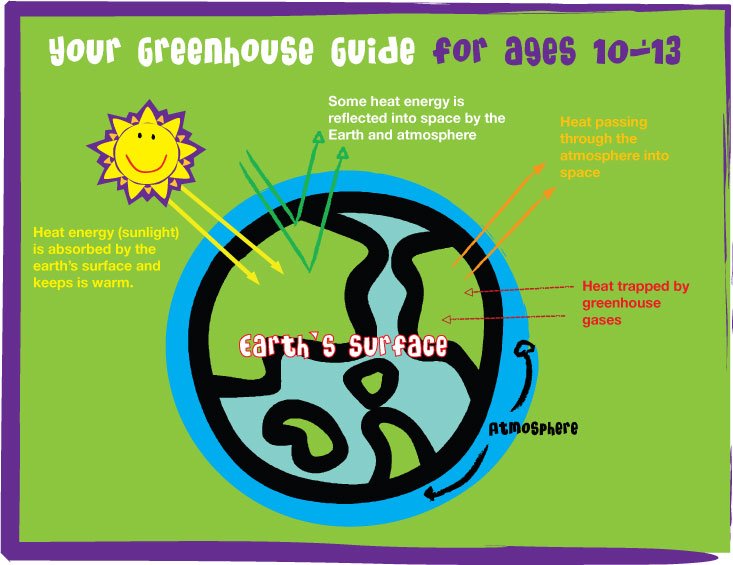